Percentages
Percentages
May 2017
1H Q11
June 2018
2H Q4
SAM
1H Q1
May 2017
1H Q18
June 2018
2H Q6
SAM
2H Q5
June 2017
3H Q16
June 2018
3H Q7
Nov 2017
2H Q2
SAM
2H Q21
1 Marker
June 2018
3H Q9
SAM
3H Q5
Nov 2017
2H Q15
Nov 2018
1H Q10
Nov 2017
3H Q11
SAM
3H Q11
Nov 2018
3H Q8
Nov 2017
3H Q20
Best Buys
Compound/ Repeated Change
SAM 1H Q1
Percentages
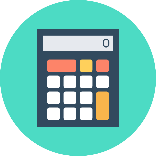 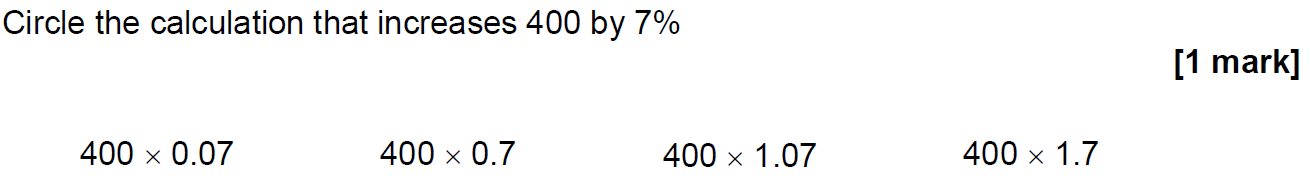 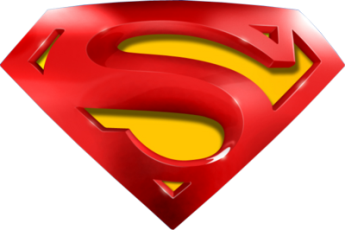 SAM 1H Q1
Percentages
A
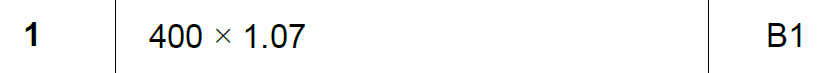 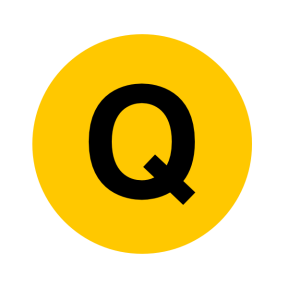 SAM 2H Q5
Percentages
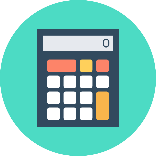 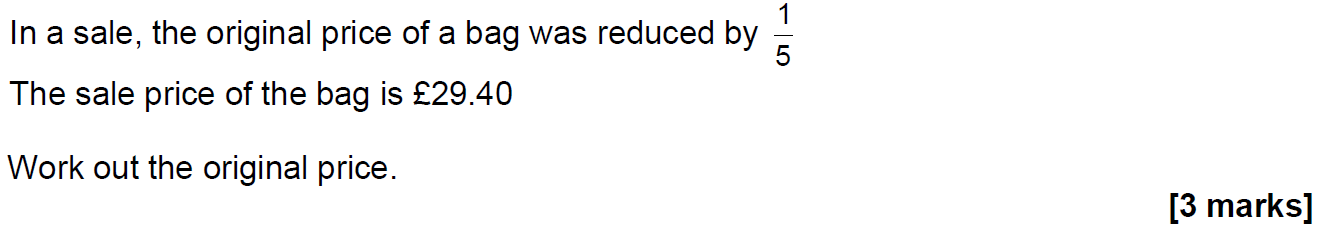 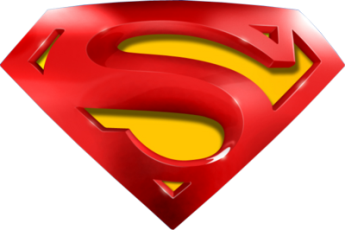 SAM 2H Q5
Percentages
A
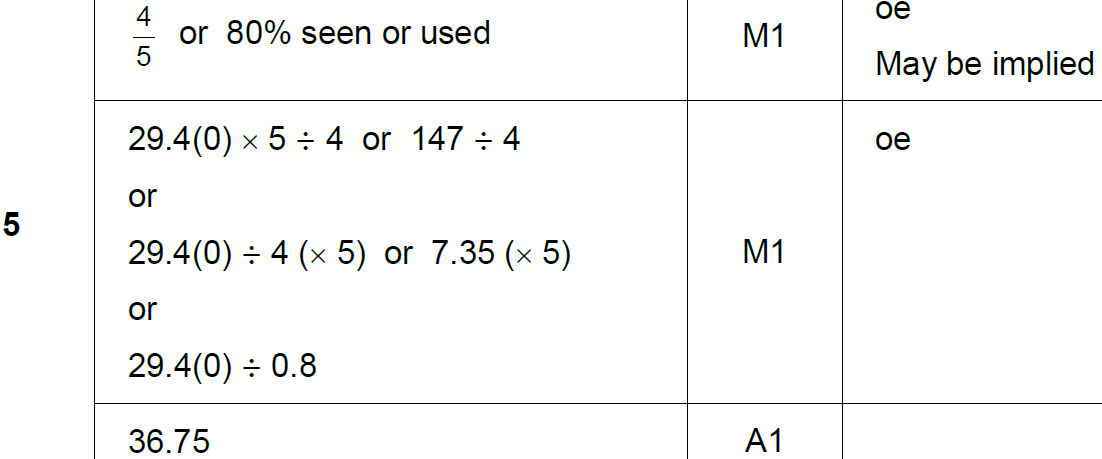 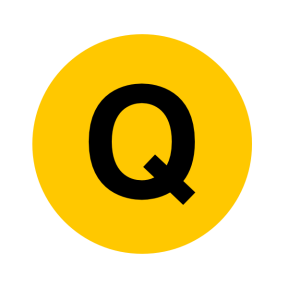 SAM 2H Q21
Percentages
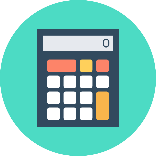 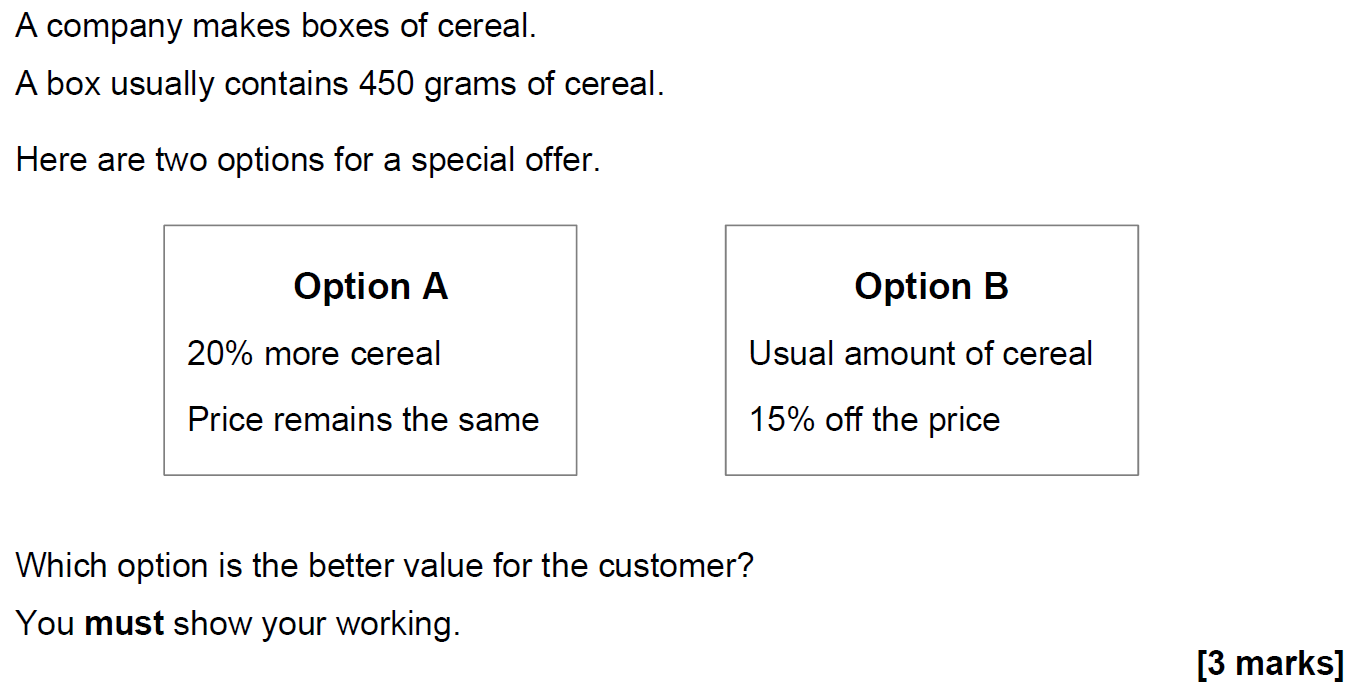 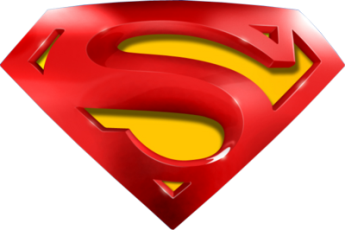 SAM 2H Q21
Percentages
A
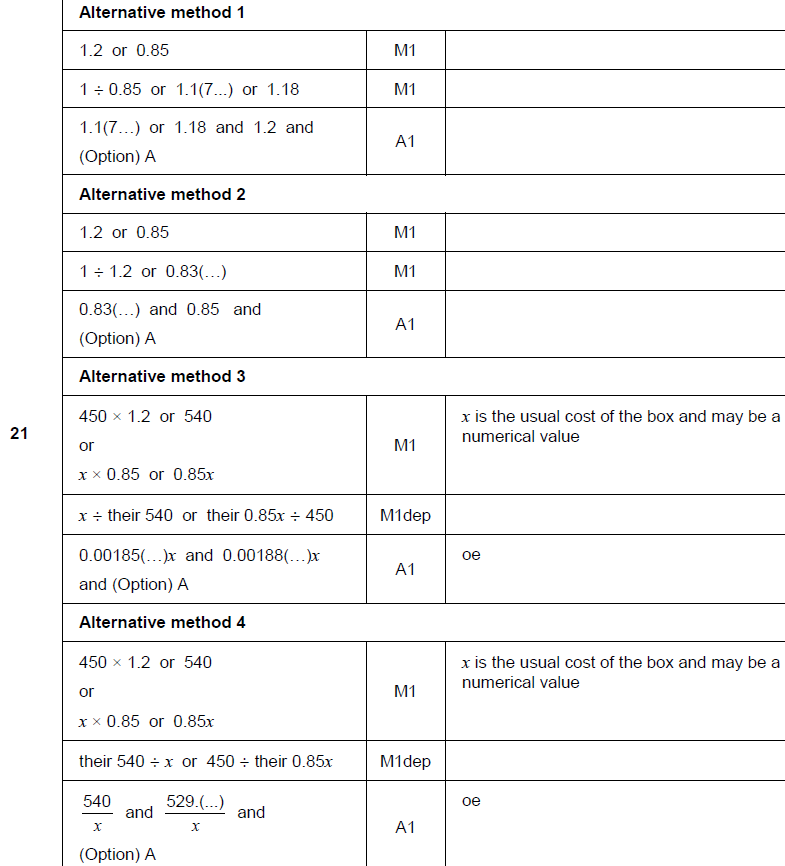 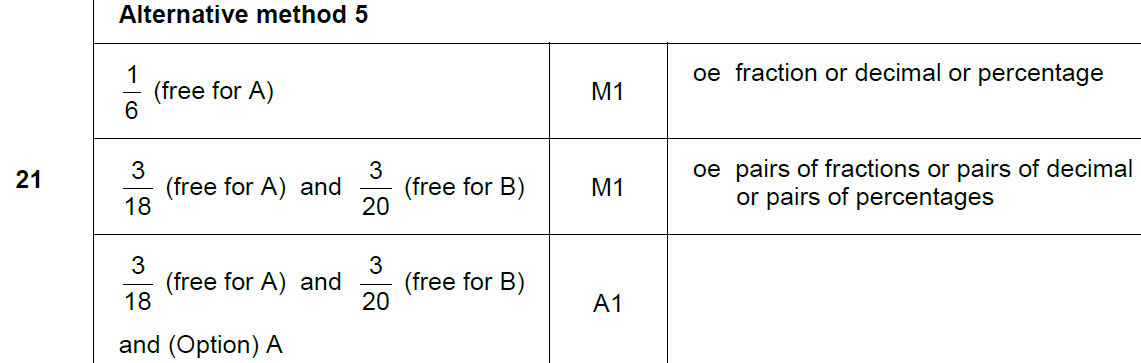 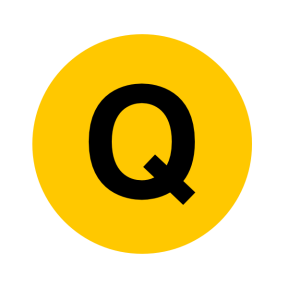 SAM 3H Q5
Percentages
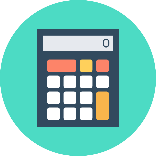 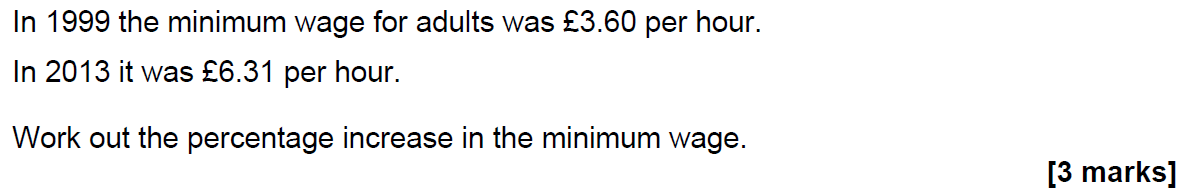 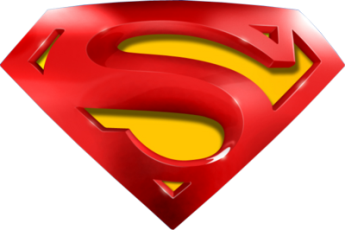 SAM 3H Q5
Percentages
A
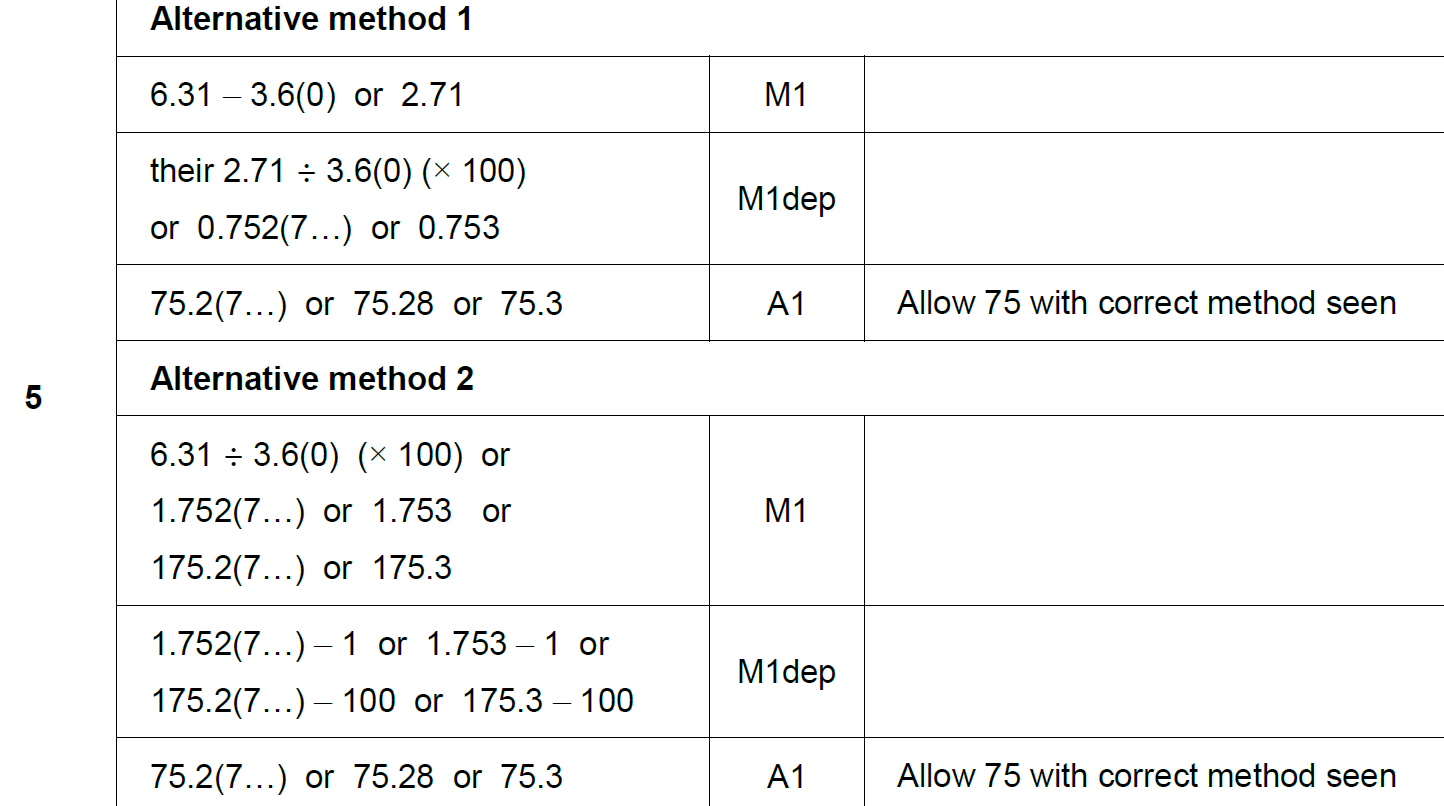 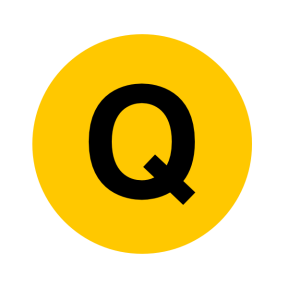 SAM 3H Q11
Percentages
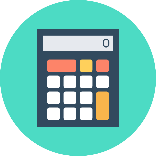 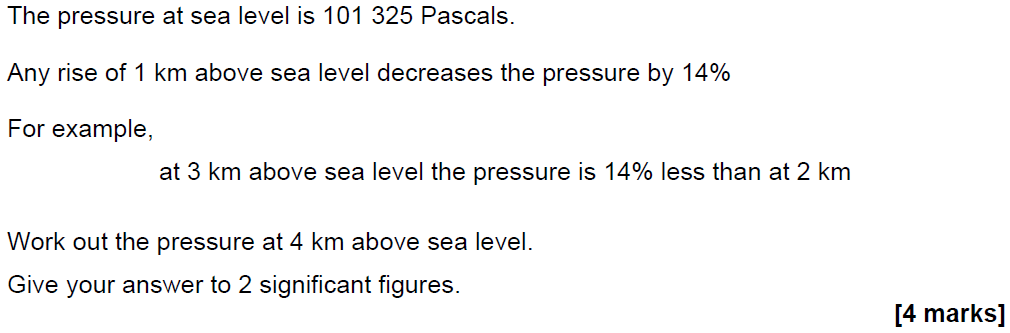 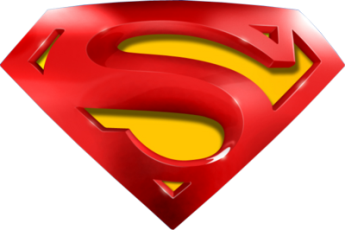 SAM 3H Q11
Percentages
A
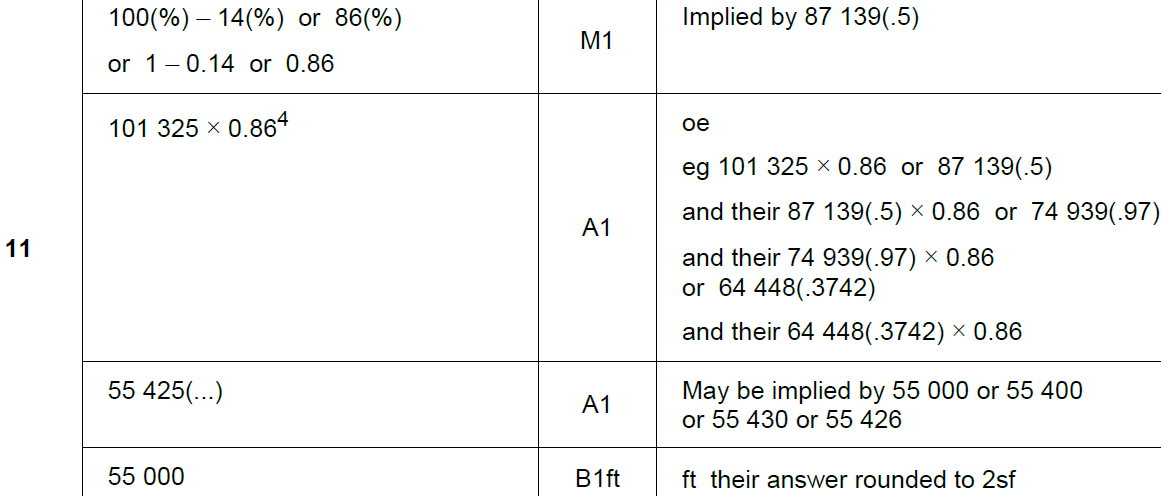 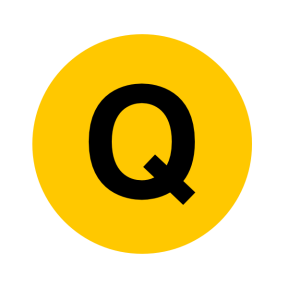 May 2017 1H Q11
Percentages
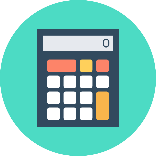 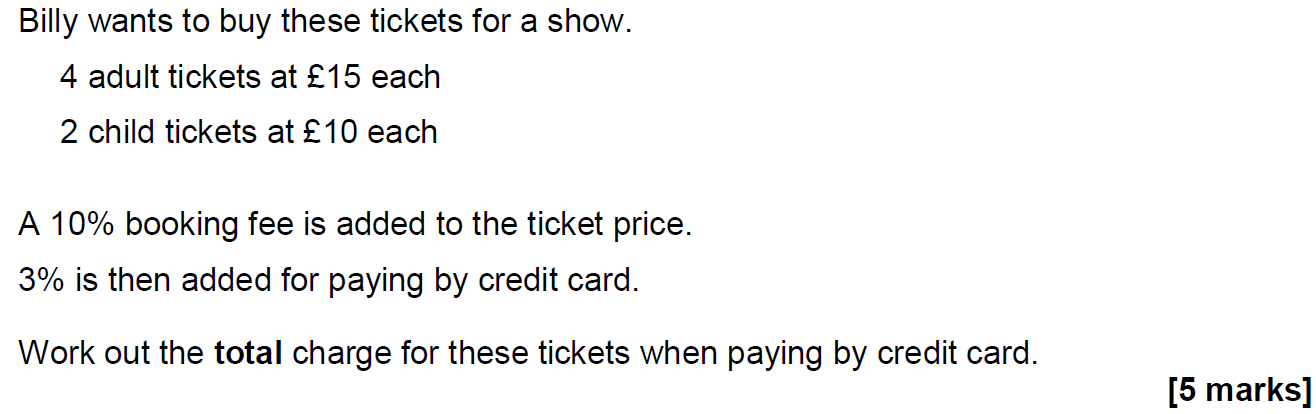 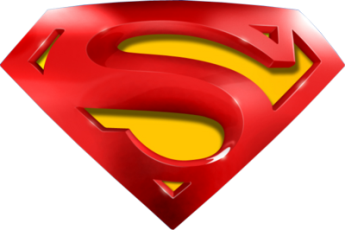 May 2017 1H Q11
Percentages
A
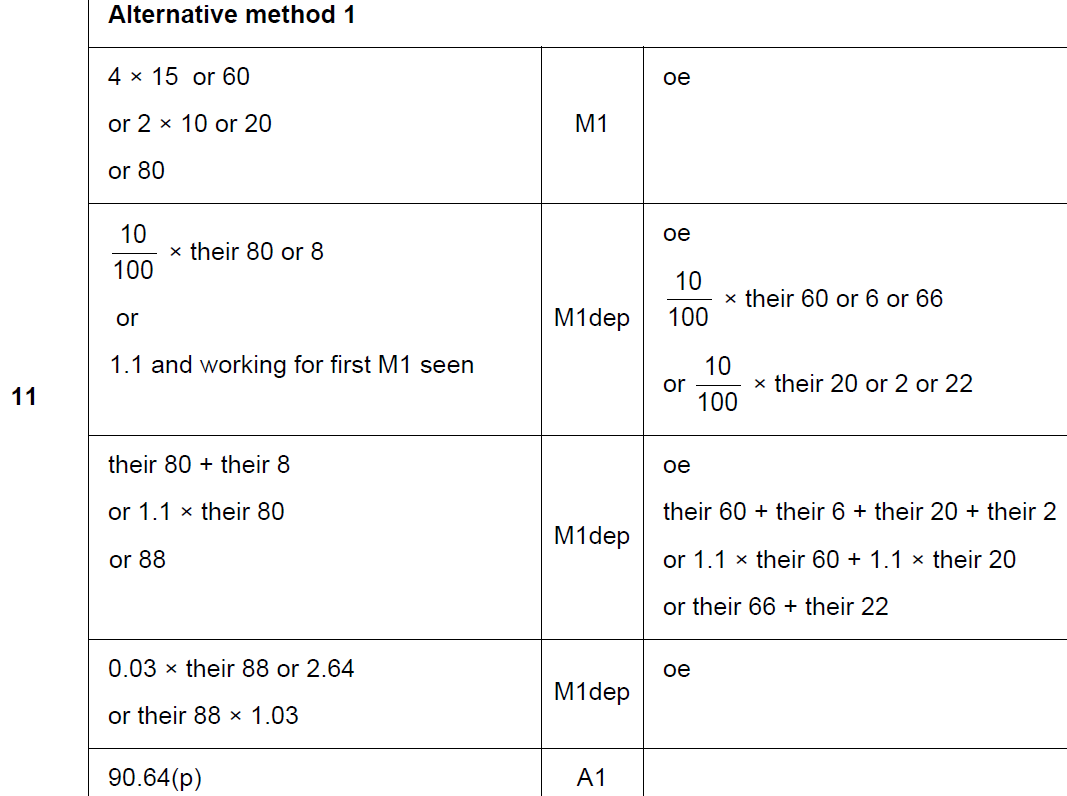 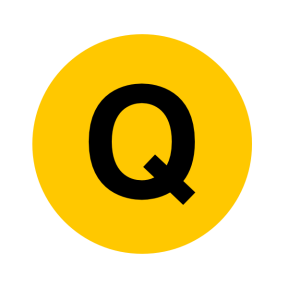 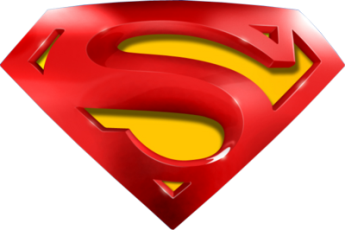 May 2017 1H Q11
Percentages
A Alternative 1
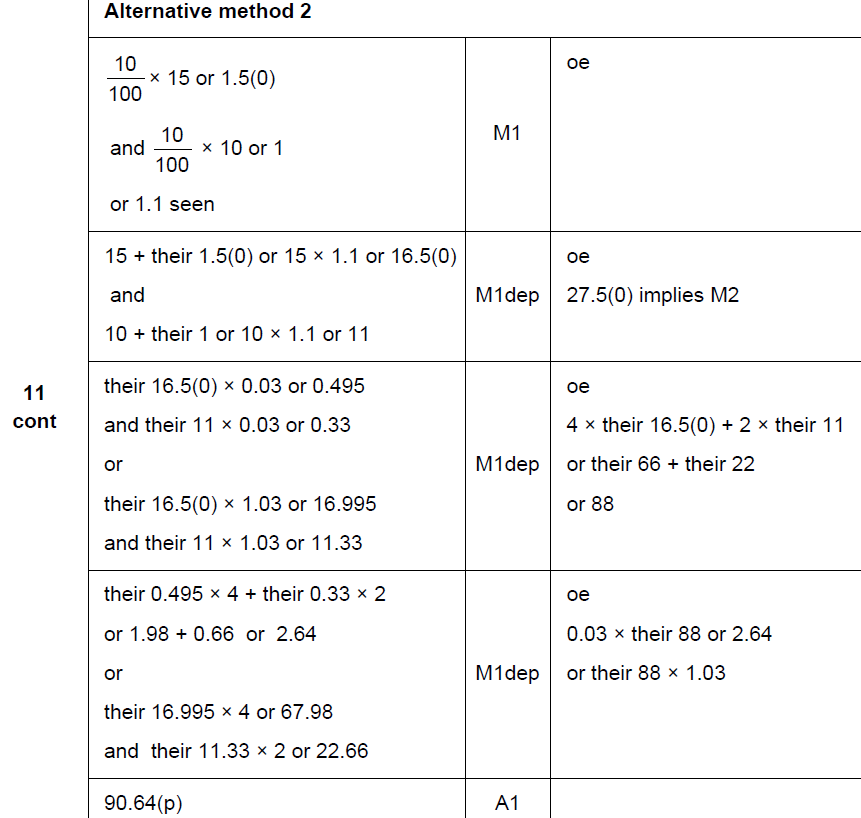 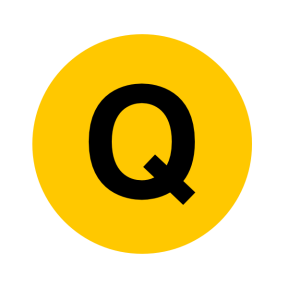 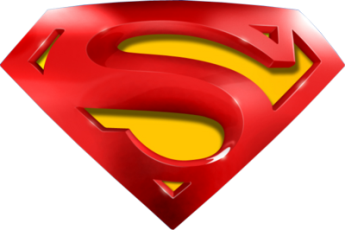 May 2017 1H Q11
Percentages
A
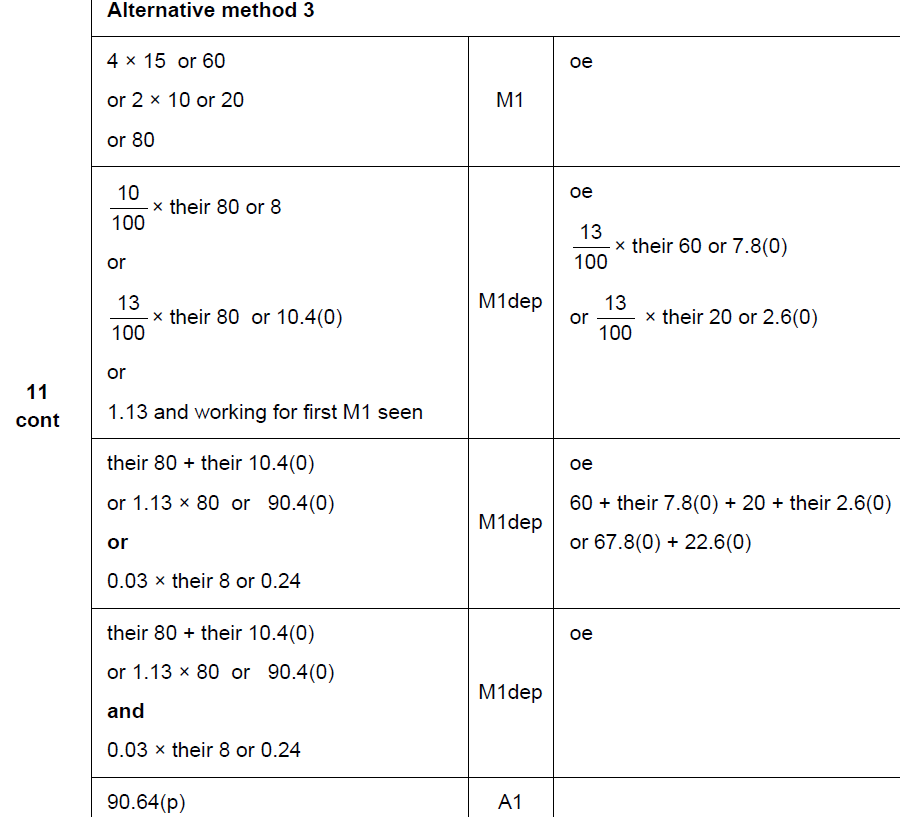 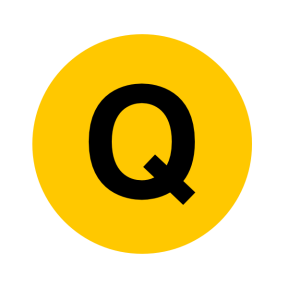 May 2017 1H Q18
Percentages
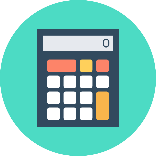 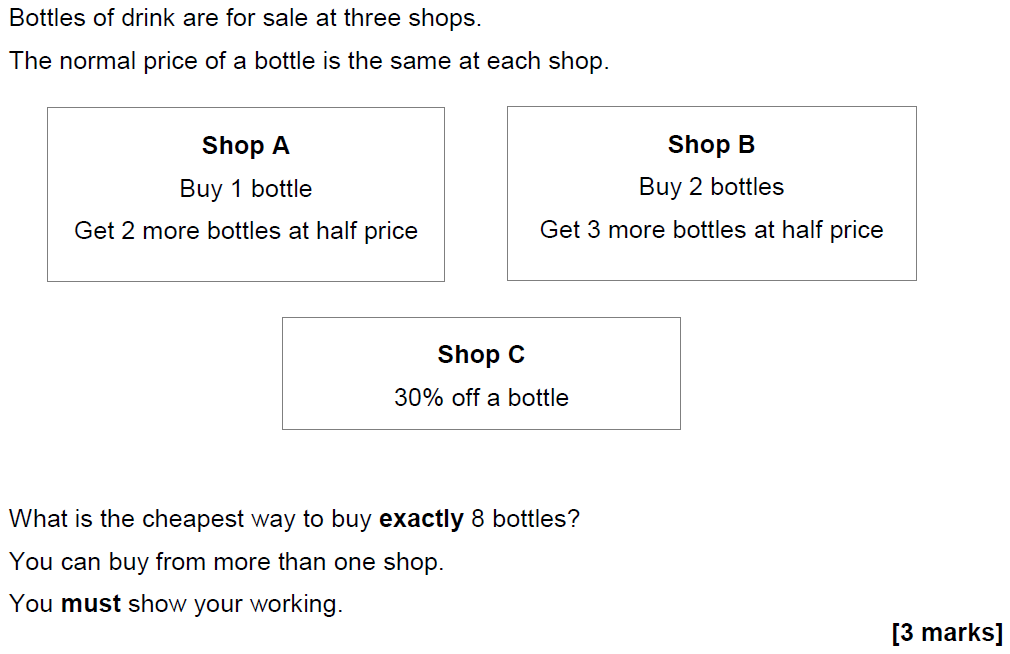 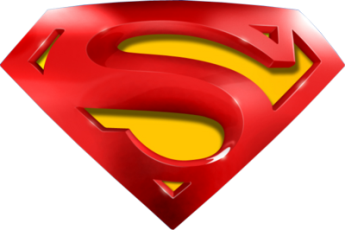 May 2017 1H Q18
Percentages
A
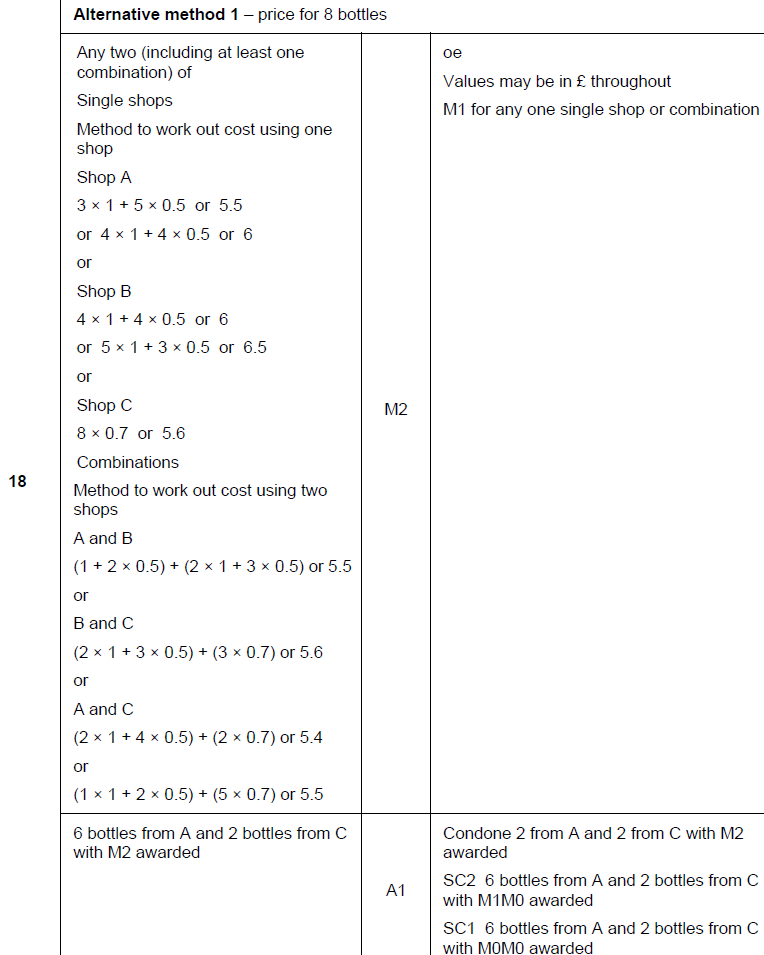 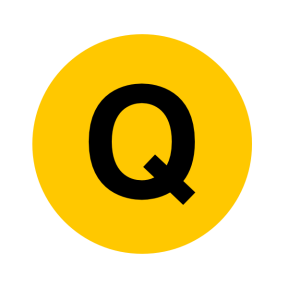 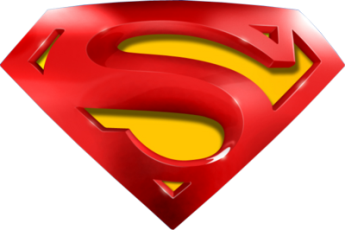 May 2017 1H Q18
Percentages
A Alternative
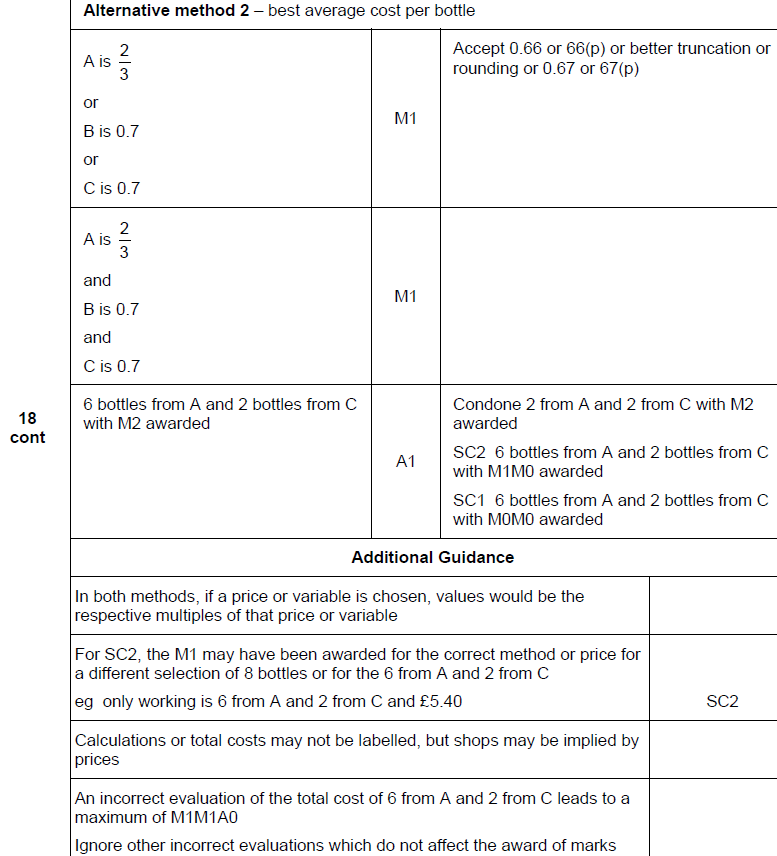 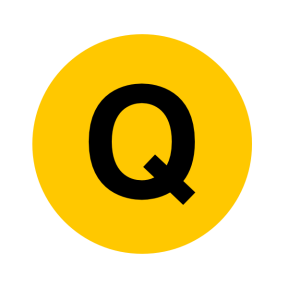 June 2017 3H Q16
Percentages
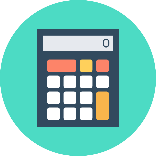 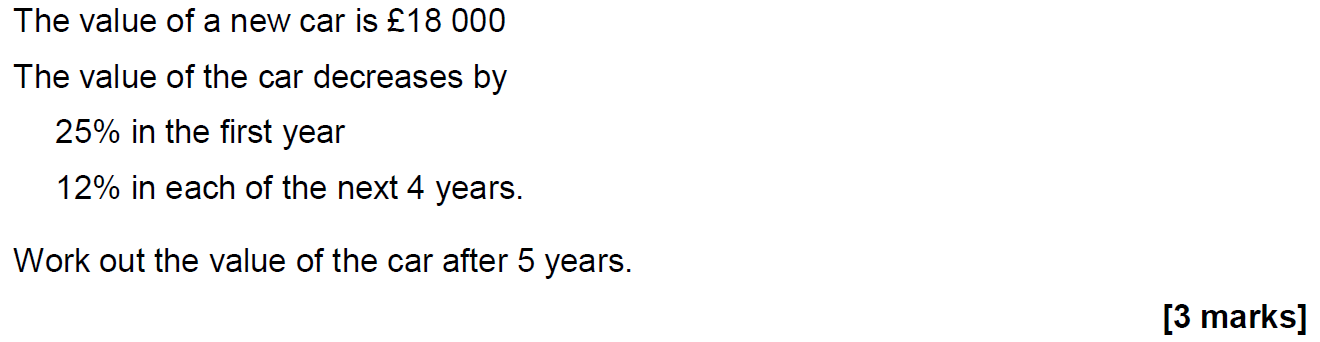 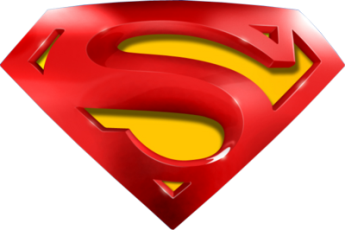 June 2017 3H Q16
Percentages
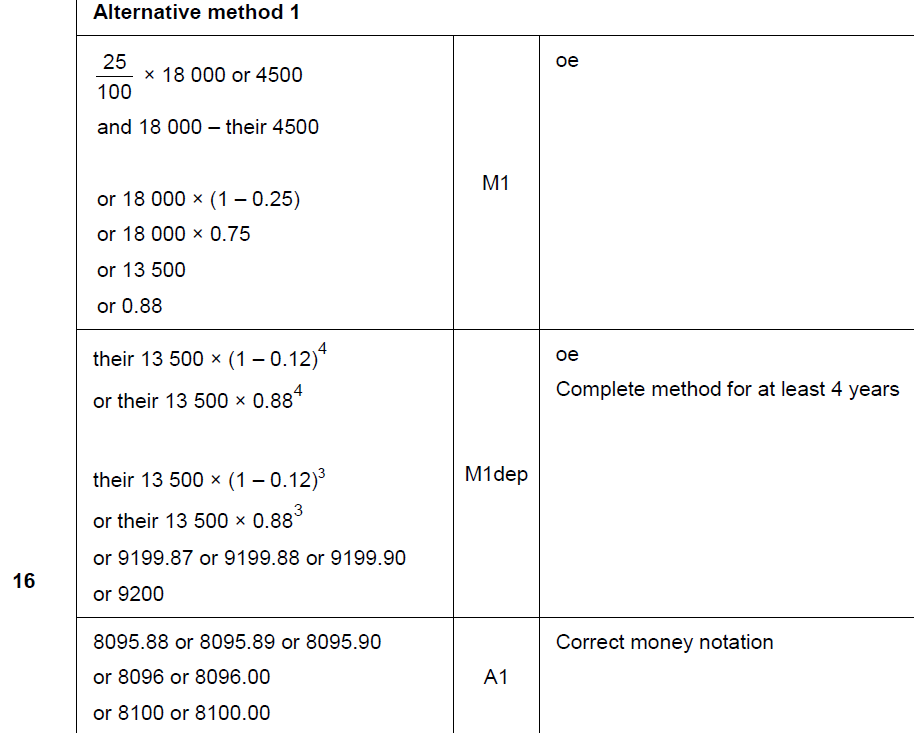 A
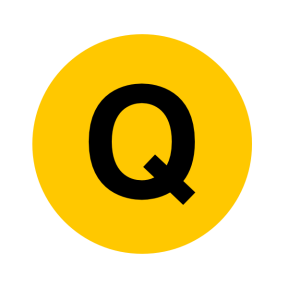 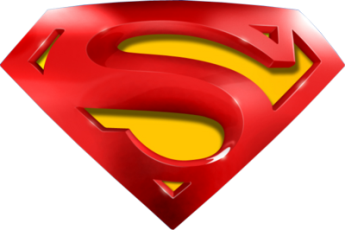 June 2017 3H Q16
Percentages
A Alternative & notes
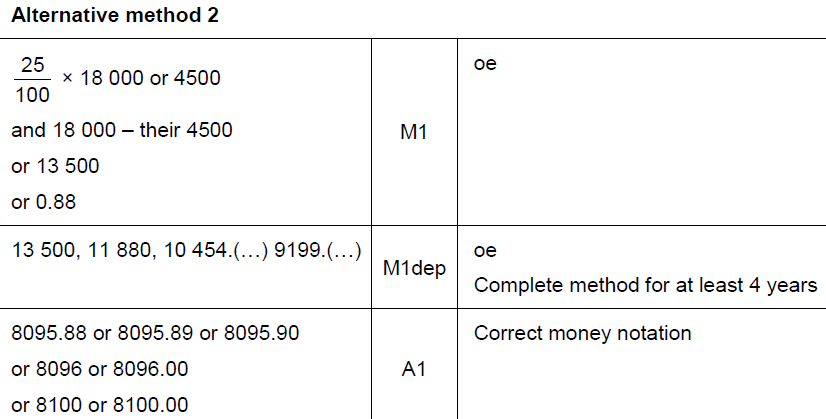 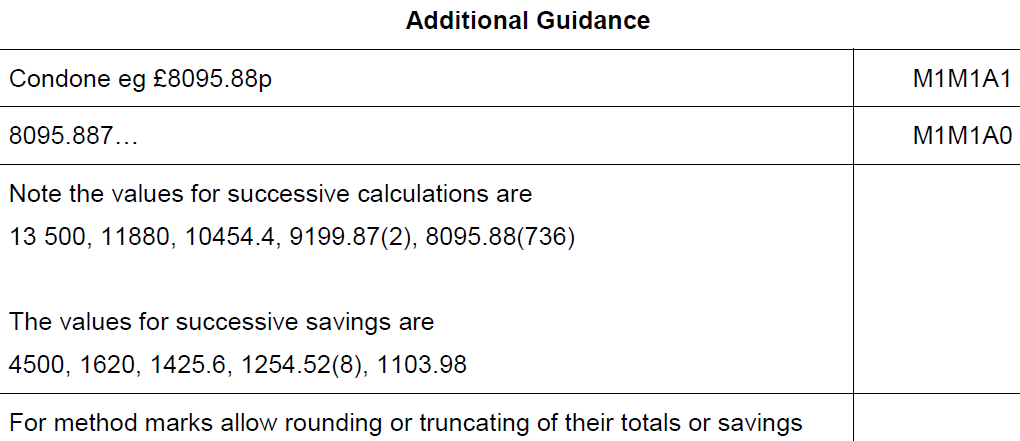 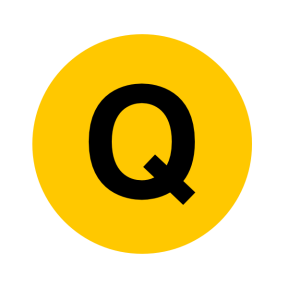 Nov 2017 2H Q2
Percentages
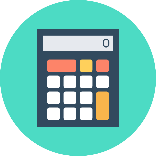 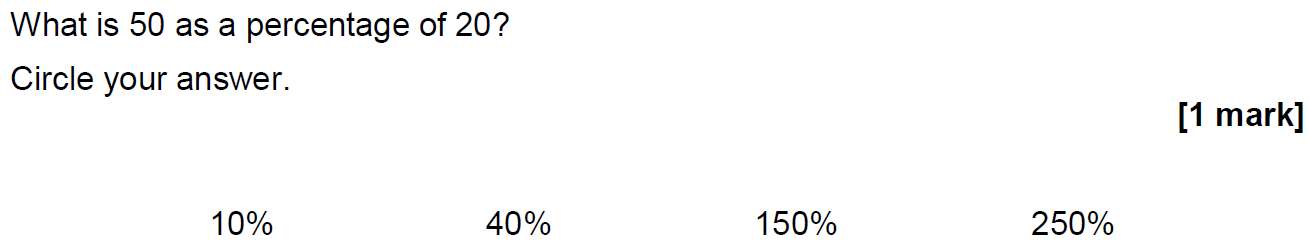 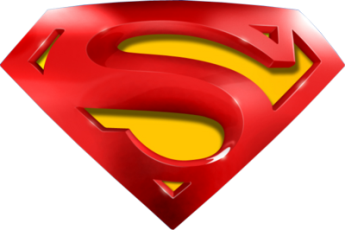 Nov 2017 2H Q2
Percentages
A
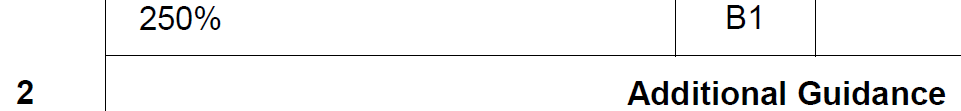 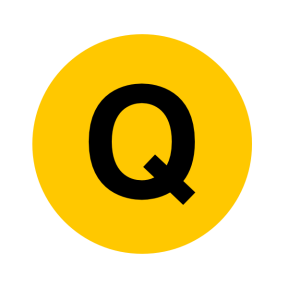 Nov 2017 2H Q15
Percentages
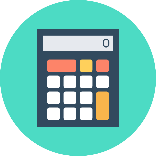 Mirek invests £6000 at a compound interest rate of 1.5% per year. 
He wants to earn more than £1000 interest. 

Work out the least time, in whole years, that this will take. 
[3 marks]
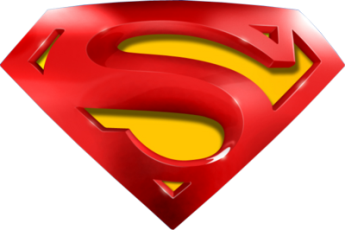 Nov 2017 2H Q15
Percentages
A
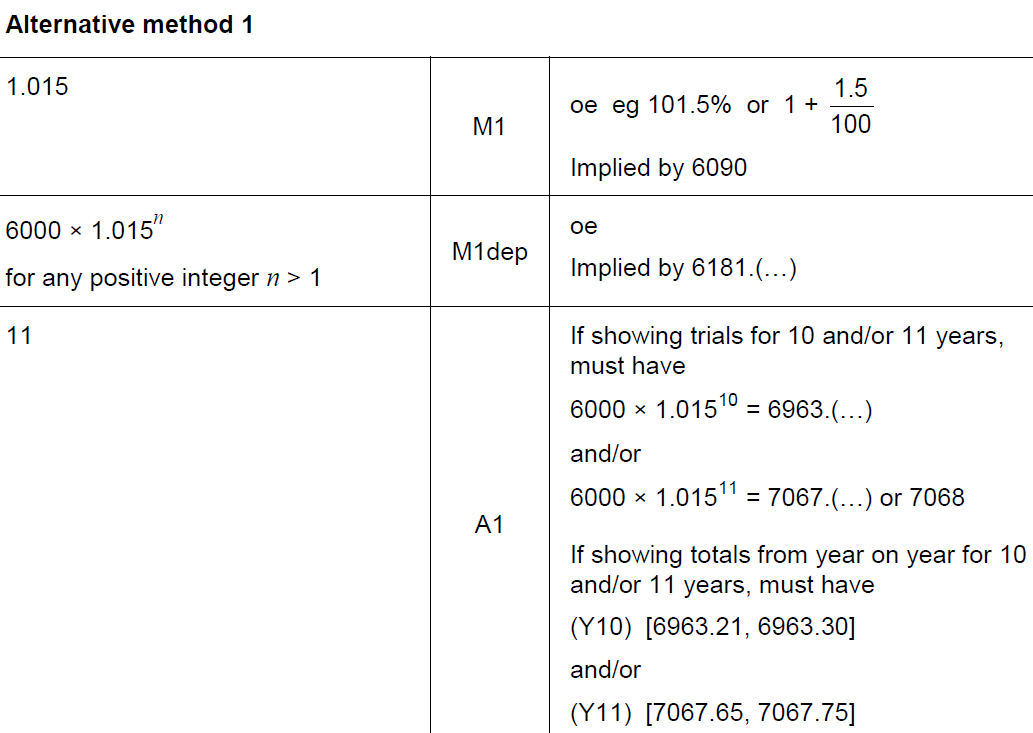 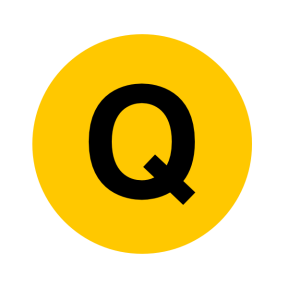 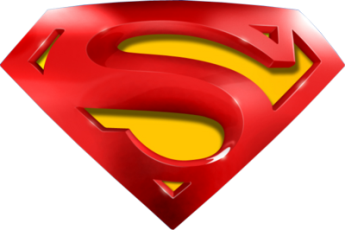 Nov 2017 2H Q15
Percentages
A Alternative
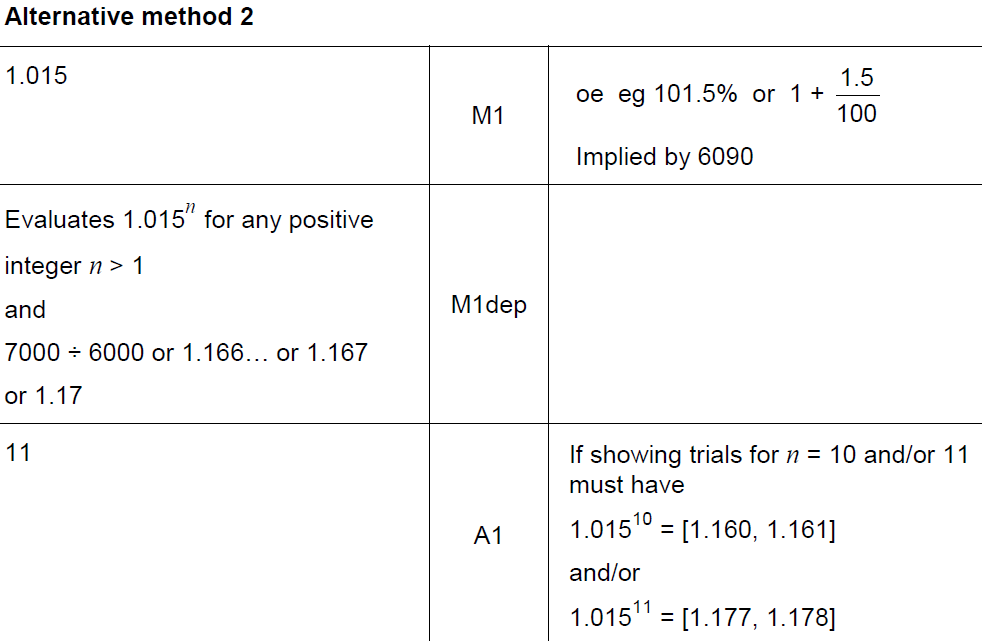 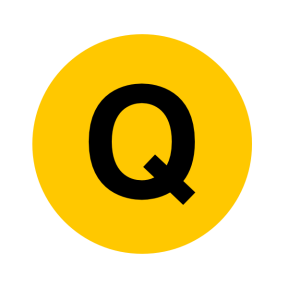 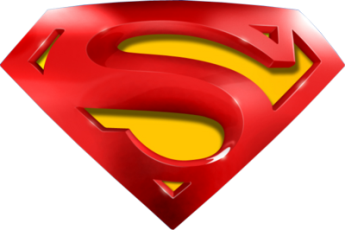 Nov 2017 2H Q15
Percentages
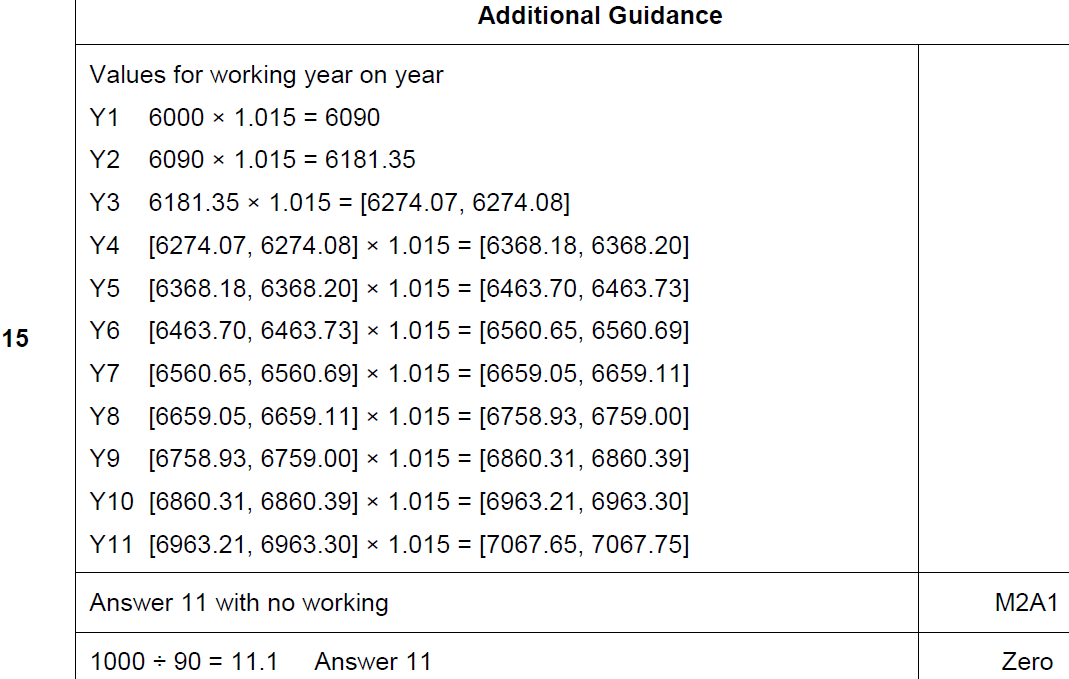 A notes
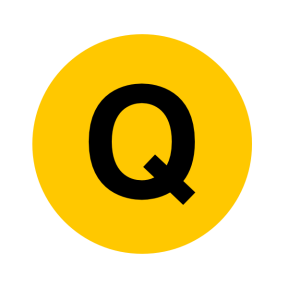 Nov 2017 3H Q11
Percentages
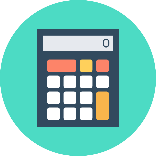 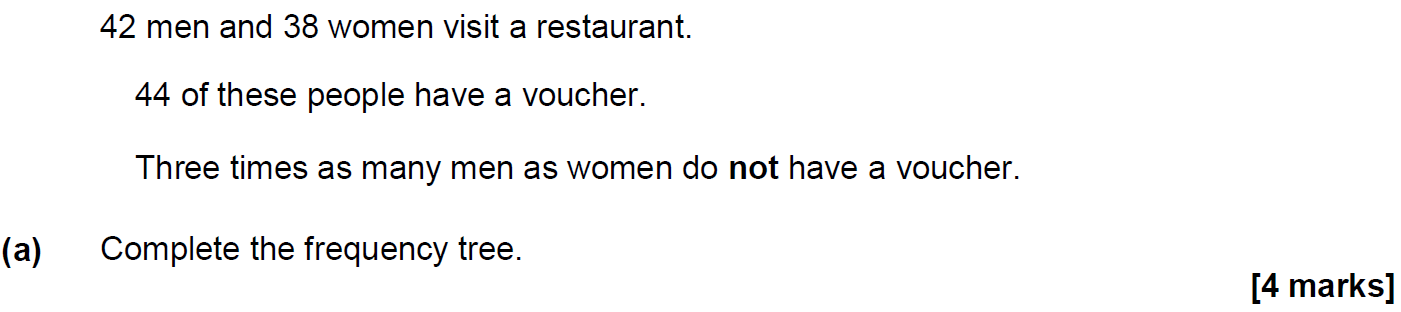 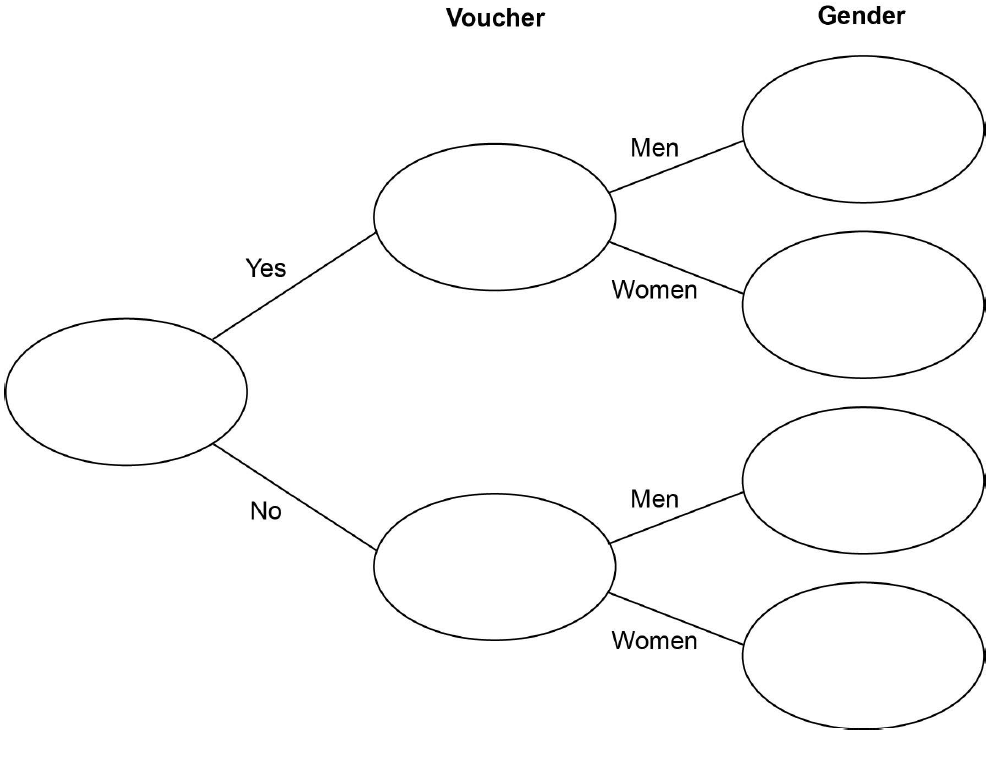 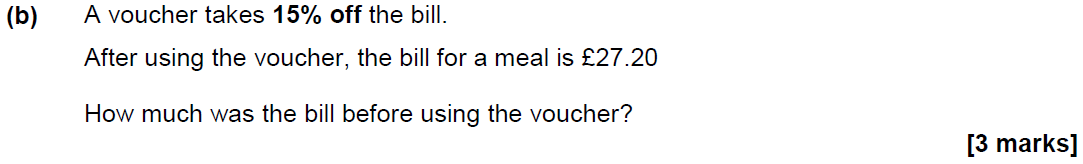 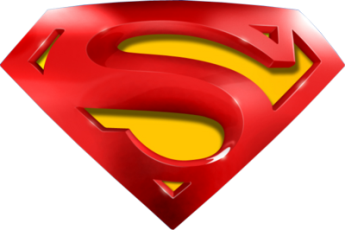 Nov 2017 3H Q11
Percentages
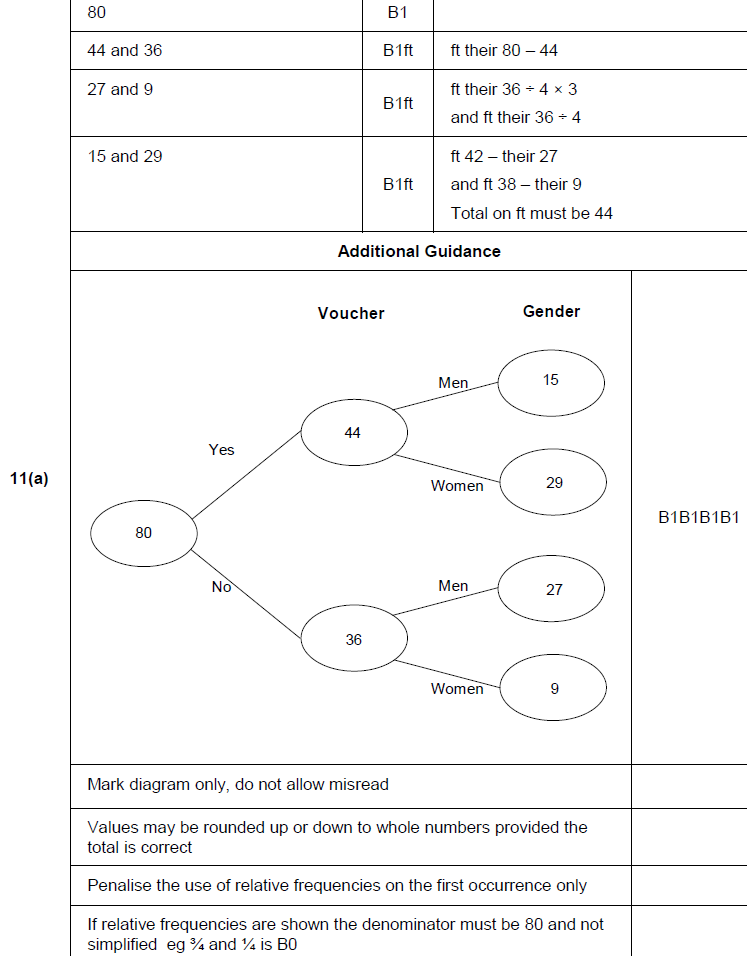 A
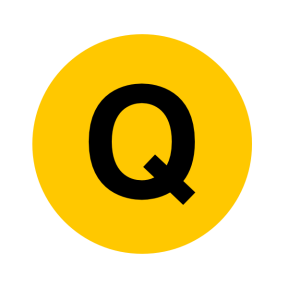 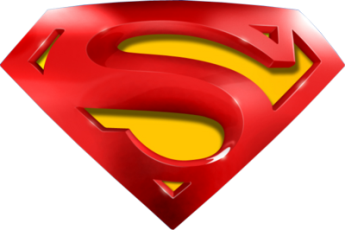 Nov 2017 3H Q11
Percentages
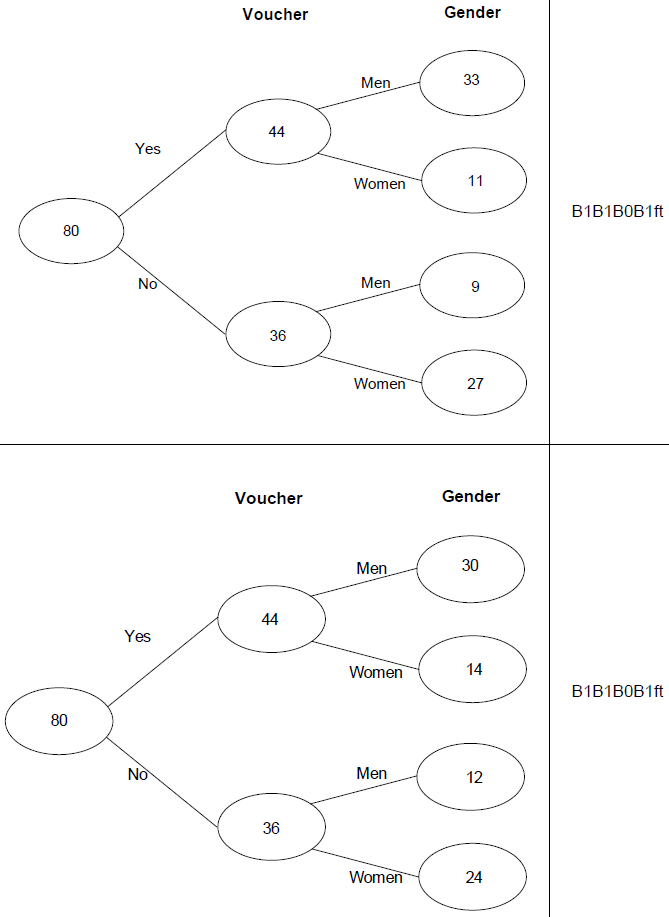 A notes
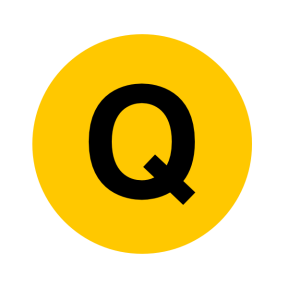 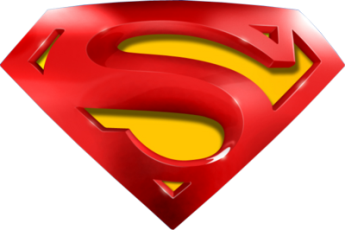 Nov 2017 3H Q11
Percentages
B
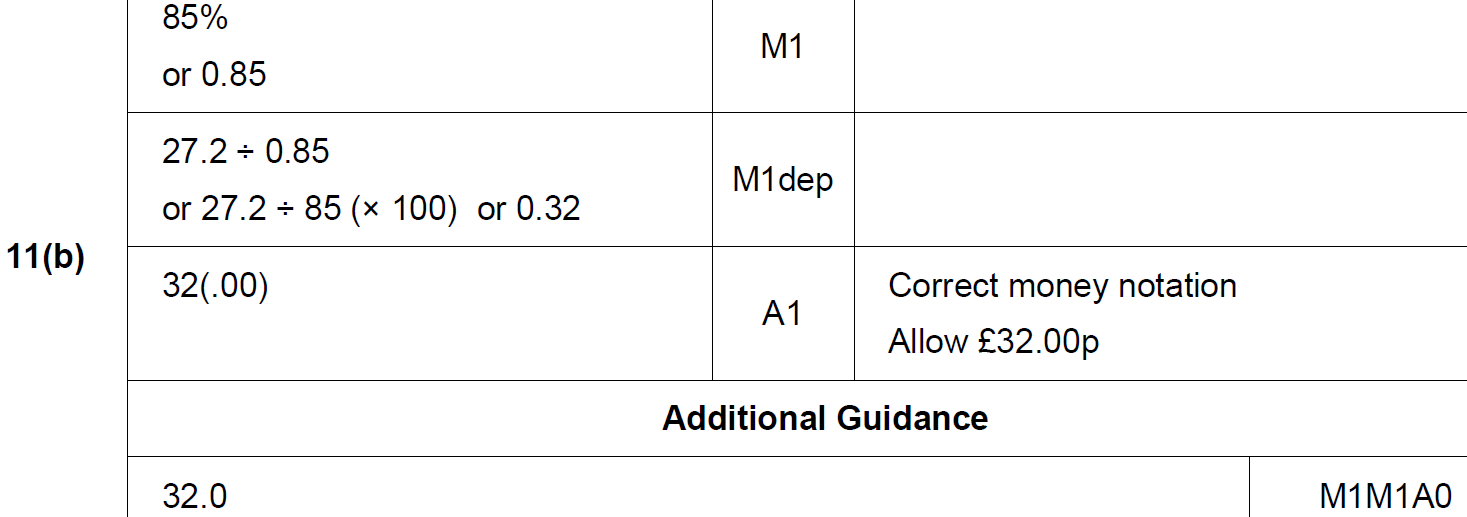 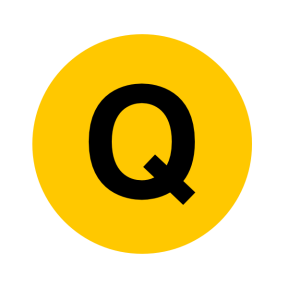 Nov 2017 3H Q20
Percentages
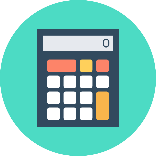 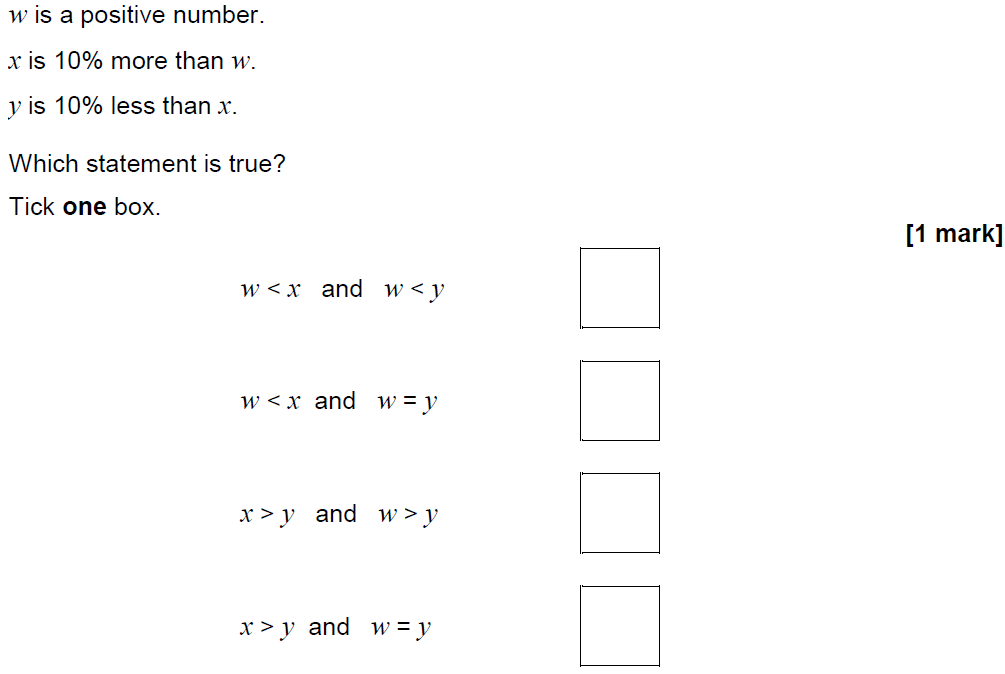 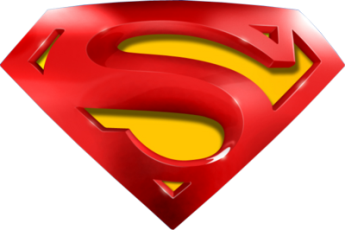 Nov 2017 3H Q20
Percentages
A
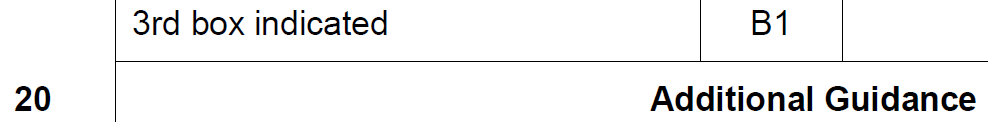 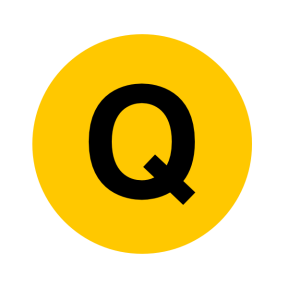 June 2018 2H Q4
Percentages
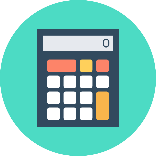 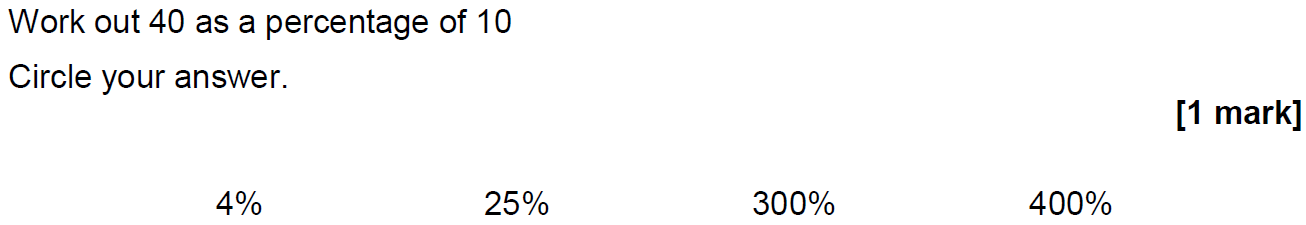 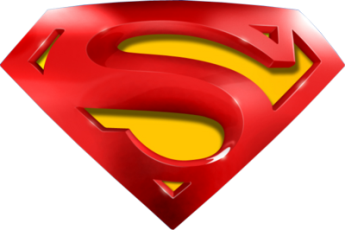 June 2018 2H Q4
Percentages
A
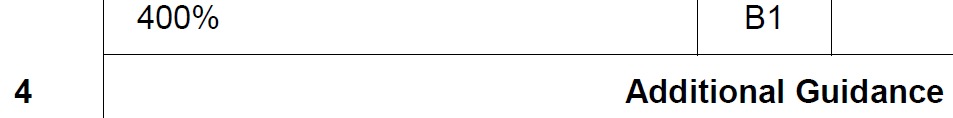 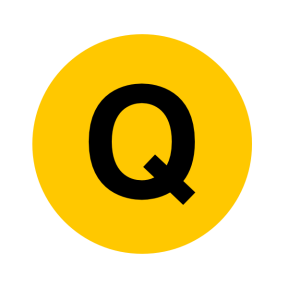 June 2018 2H Q6
Percentages
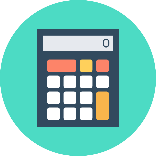 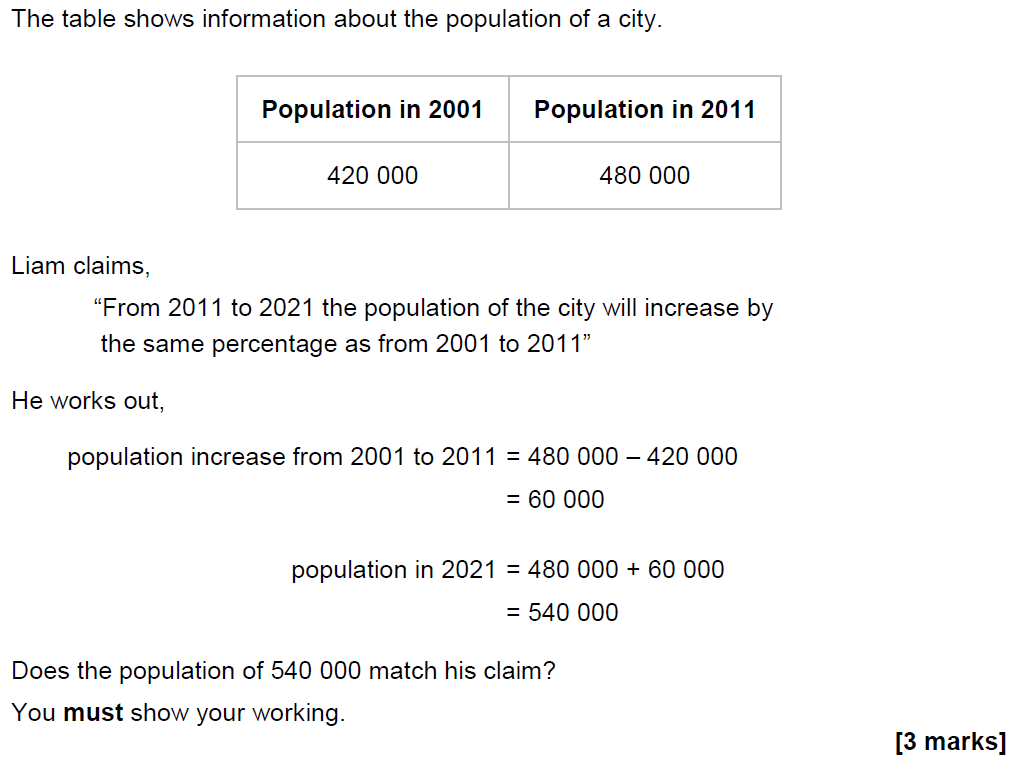 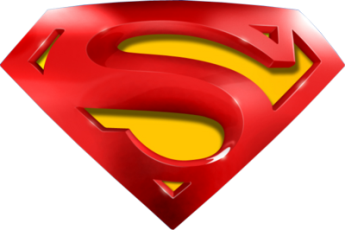 June 2018 2H Q6
Percentages
A
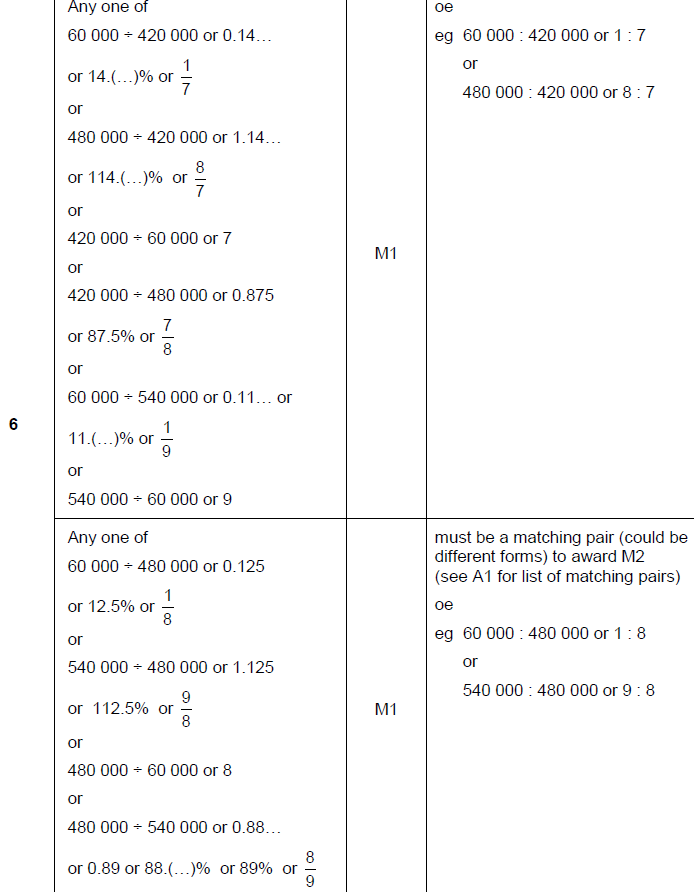 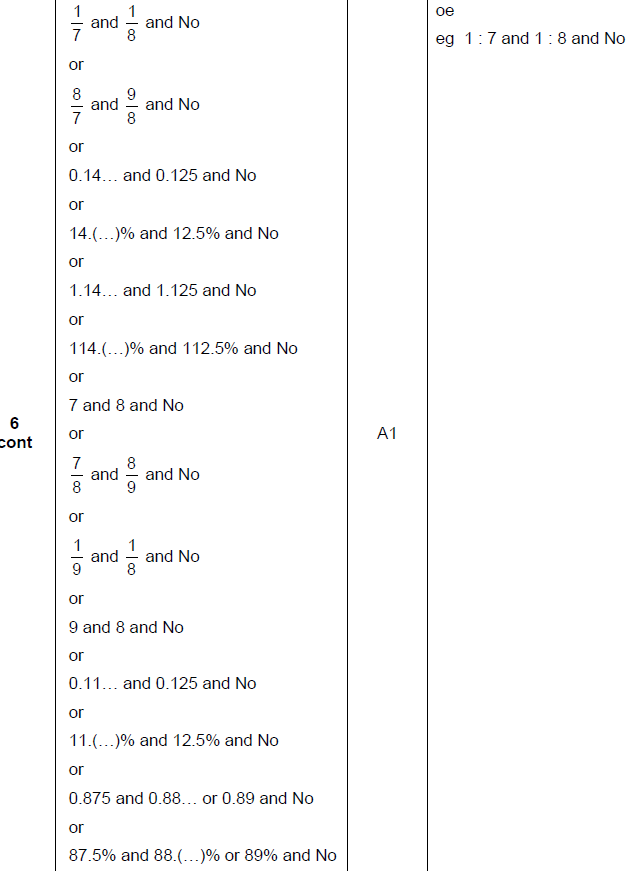 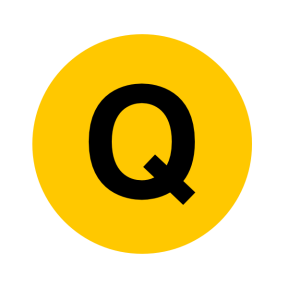 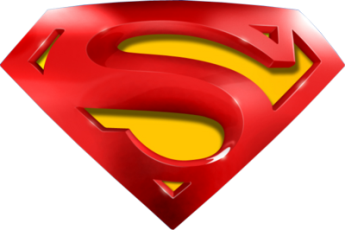 June 2018 2H Q6
Percentages
A Alternative
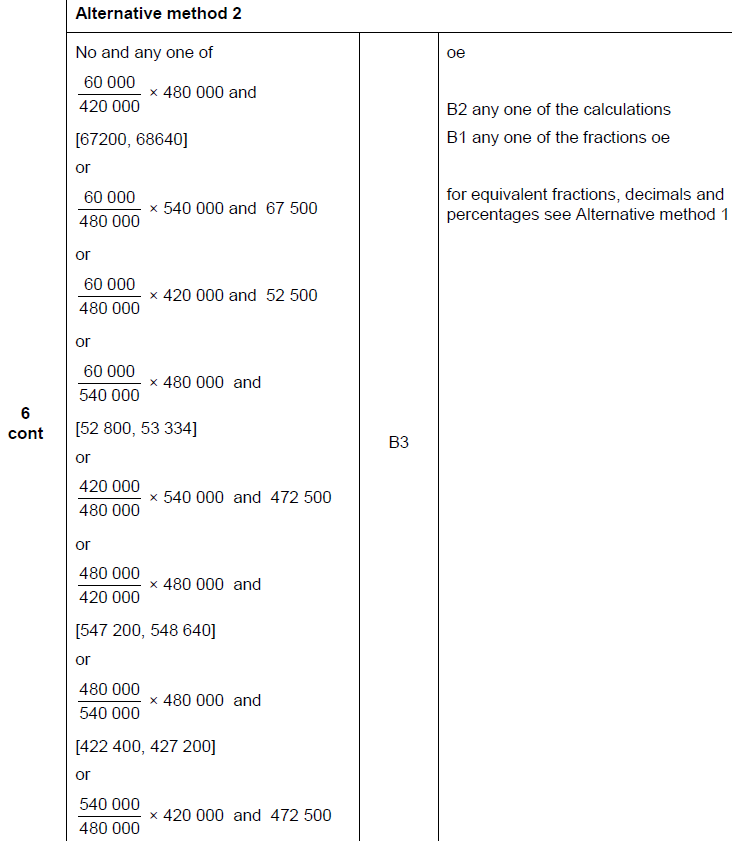 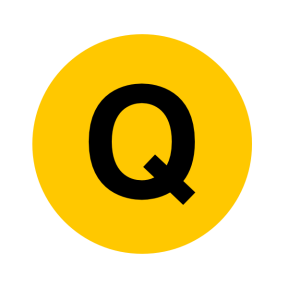 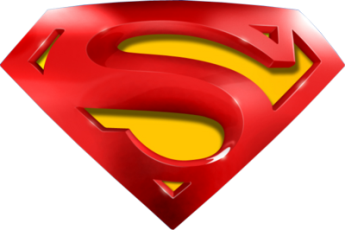 June 2018 2H Q6
Percentages
A notes
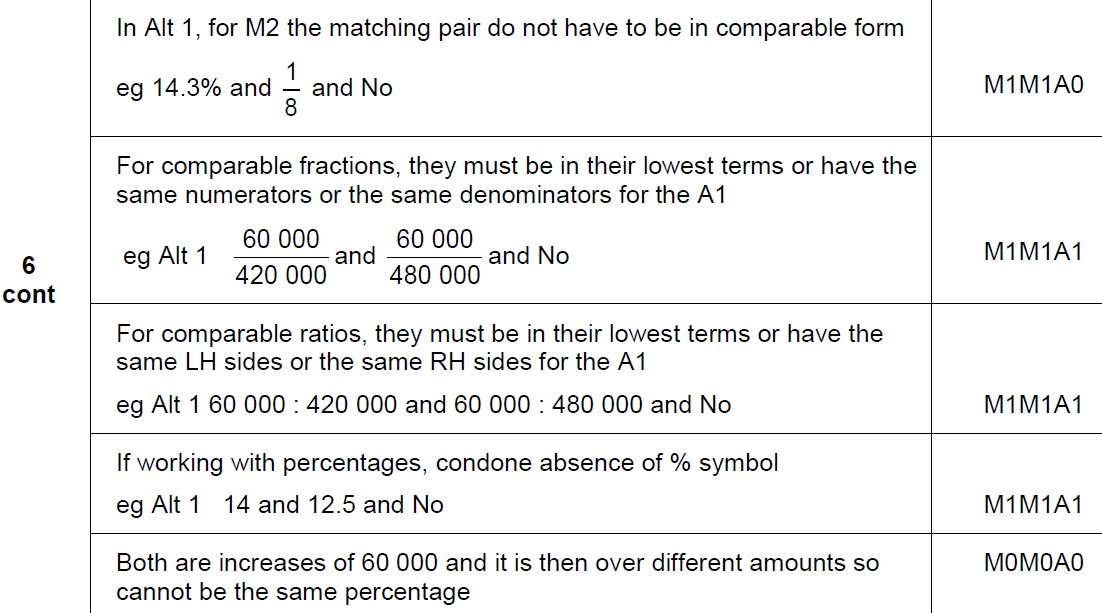 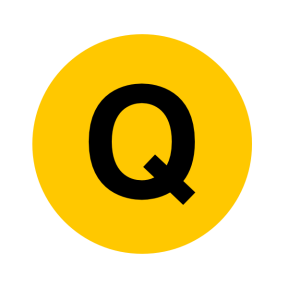 June 2018 3H Q7
Percentages
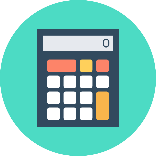 Investment A 	Save £150 per month for 2 years. 
		2.5% interest is added to the total amount saved. 

Investment B 	Invest £3500 
		Compound interest is added at 3% per year. 

After 2 years, how much more is investment B worth than investment A? 
[4 marks]
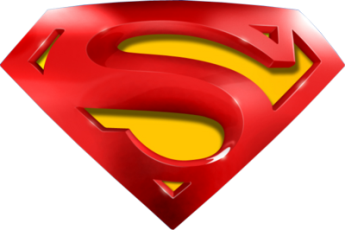 June 2018 3H Q7
Percentages
A
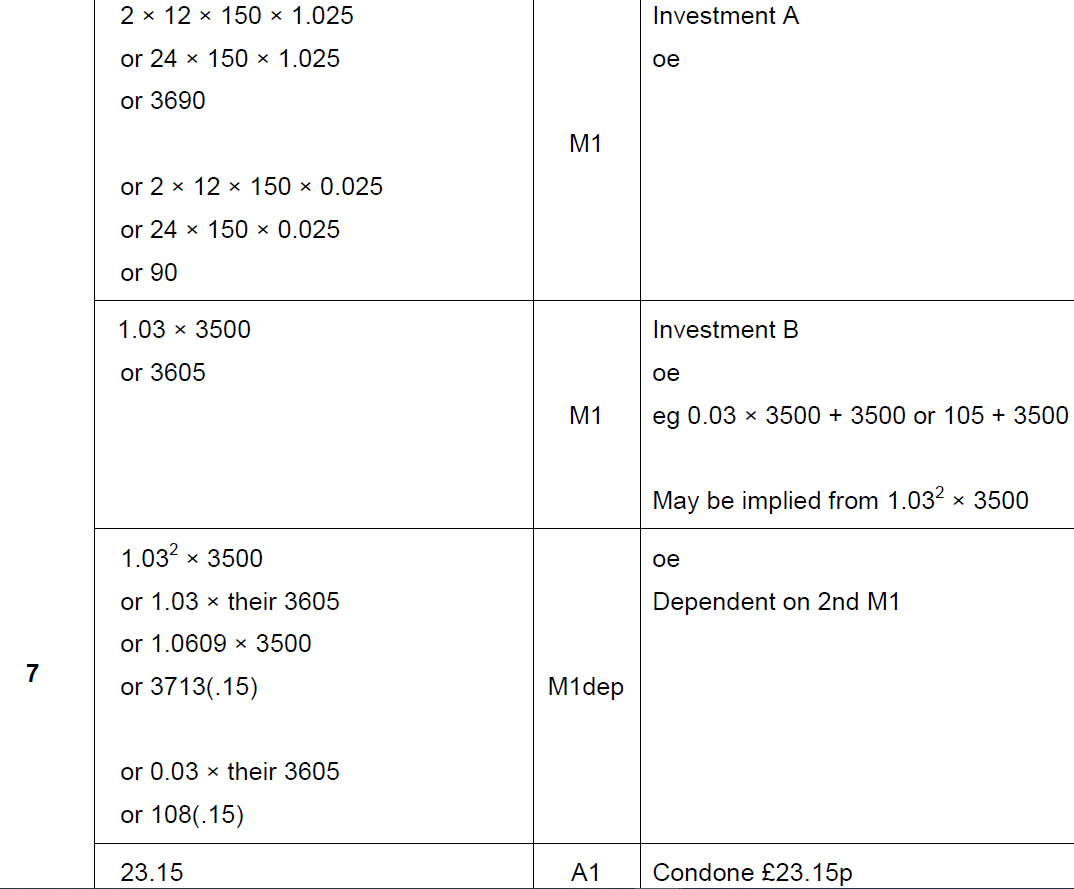 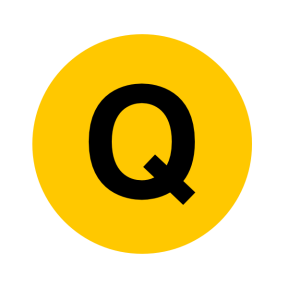 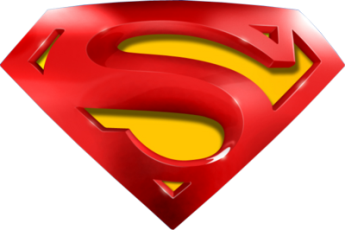 June 2018 3H Q7
Percentages
A notes
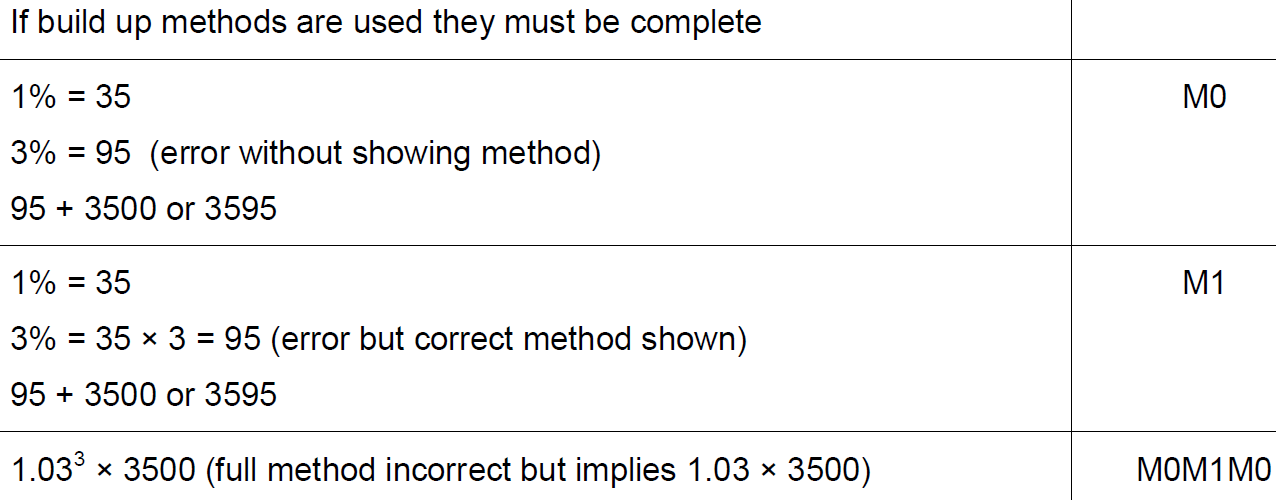 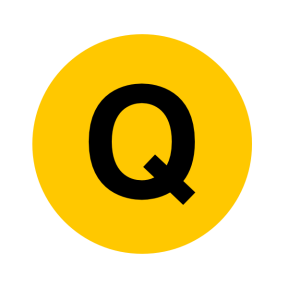 June 2018 3H Q9
Percentages
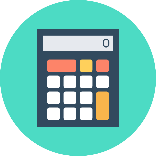 The cost of a ticket increases by 10% to £19.25 

Work out the original cost. 
[3 marks]
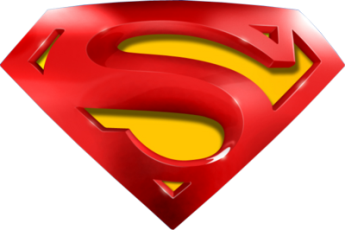 June 2018 3H Q9
Percentages
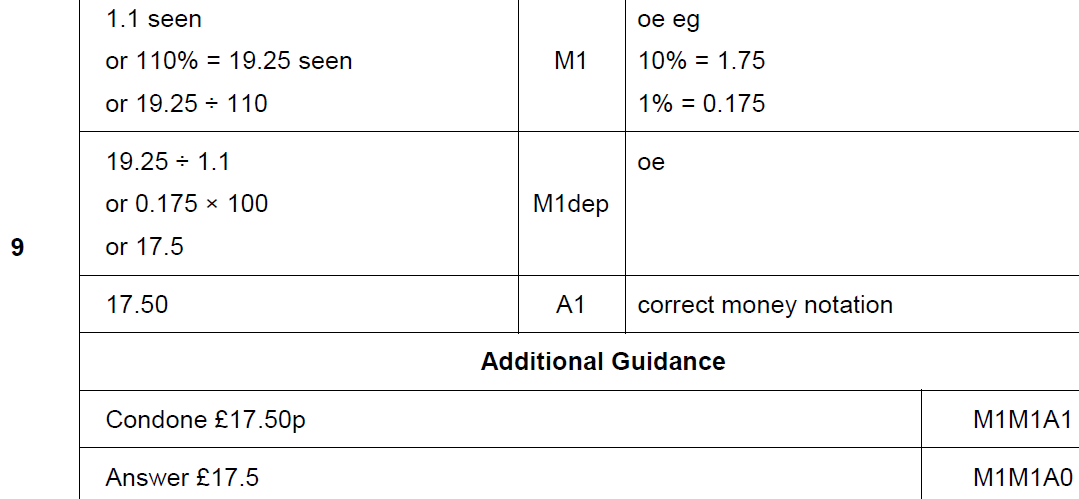 A
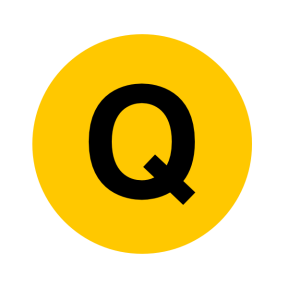 Nov 2018 1H Q10
Percentages
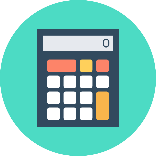 Work out the percentage increase from 80 to 280 
[3 marks]
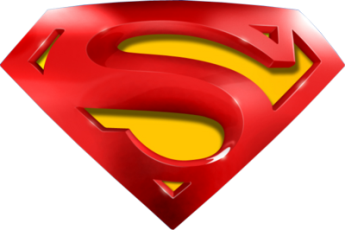 Nov 2018 1H Q10
Percentages
A
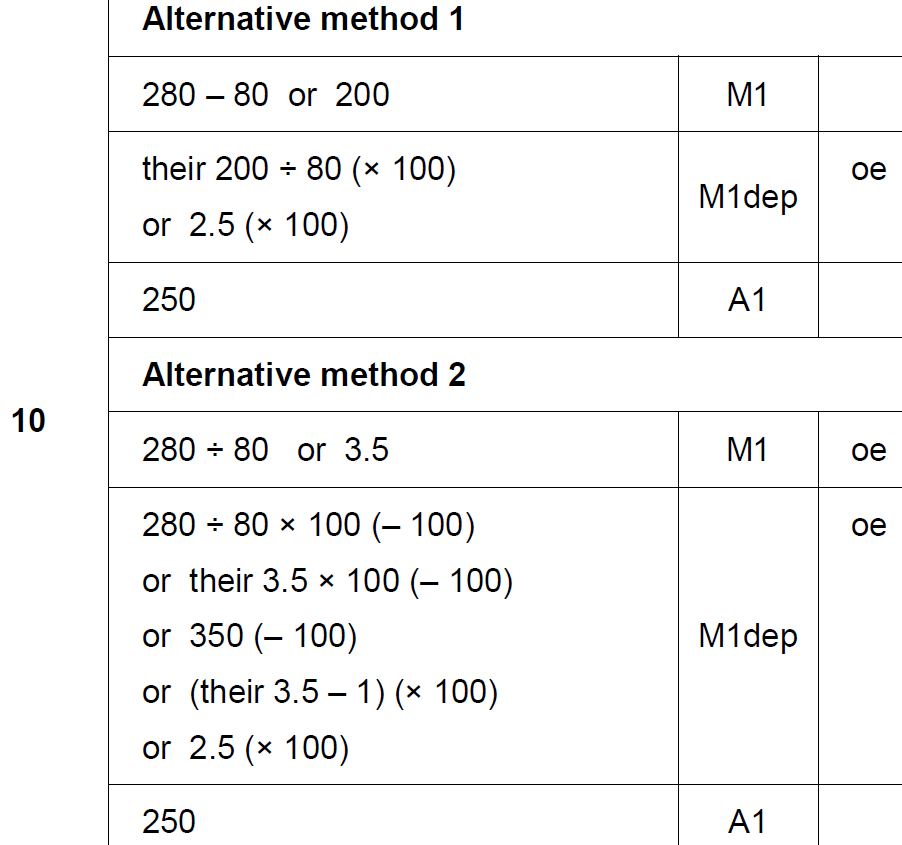 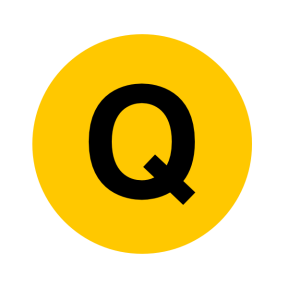 Nov 2018 3H Q8
Percentages
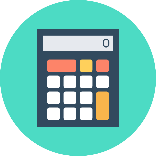 Doug owes an amount of £600 

He wants to pay off this amount in five months. 

He says, 
	“Each month, I will pay back 20% of the amount I still owe.” 

Show working to check if his method is correct. 
[3 marks]
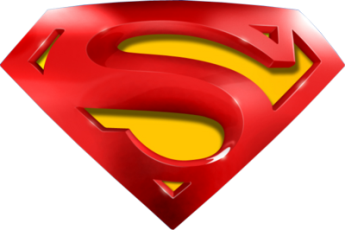 Nov 2018 3H Q8
Percentages
A
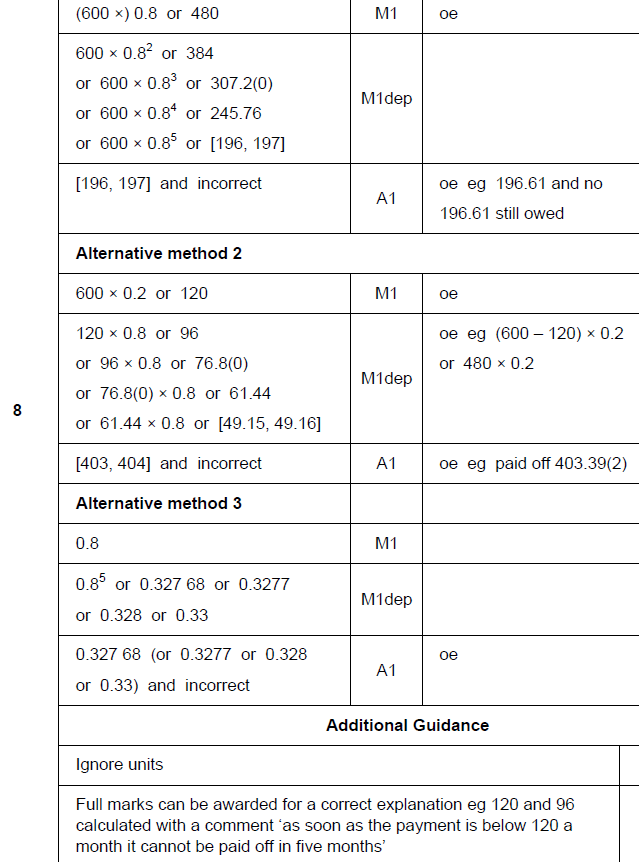 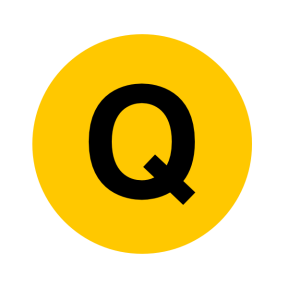 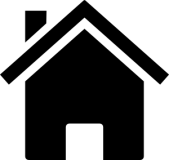